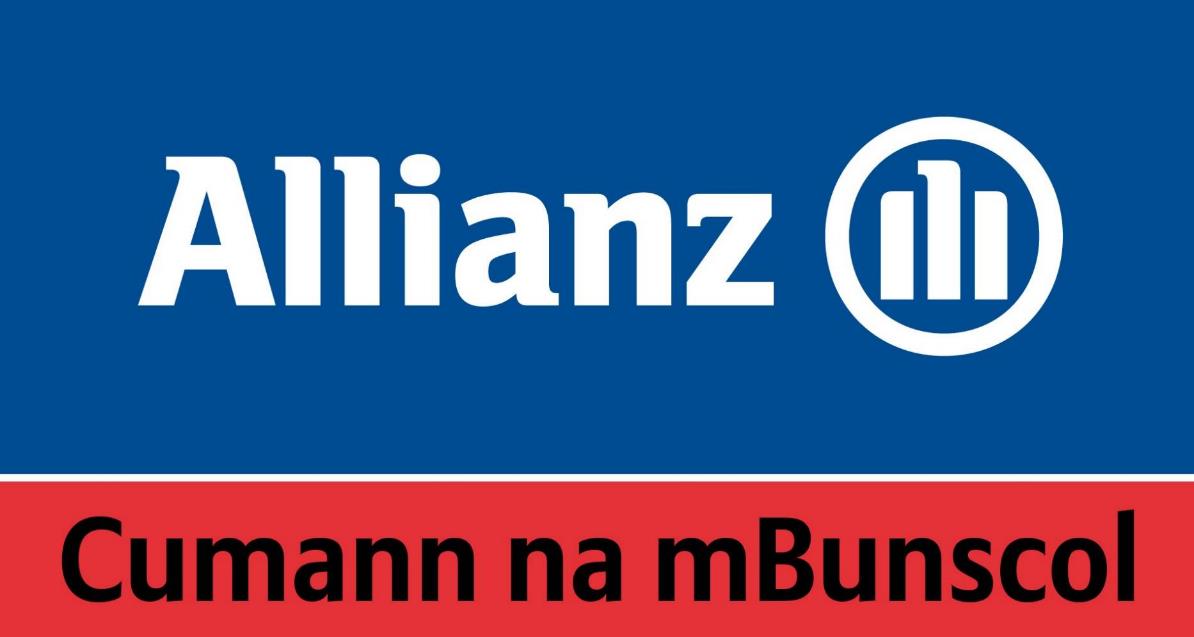 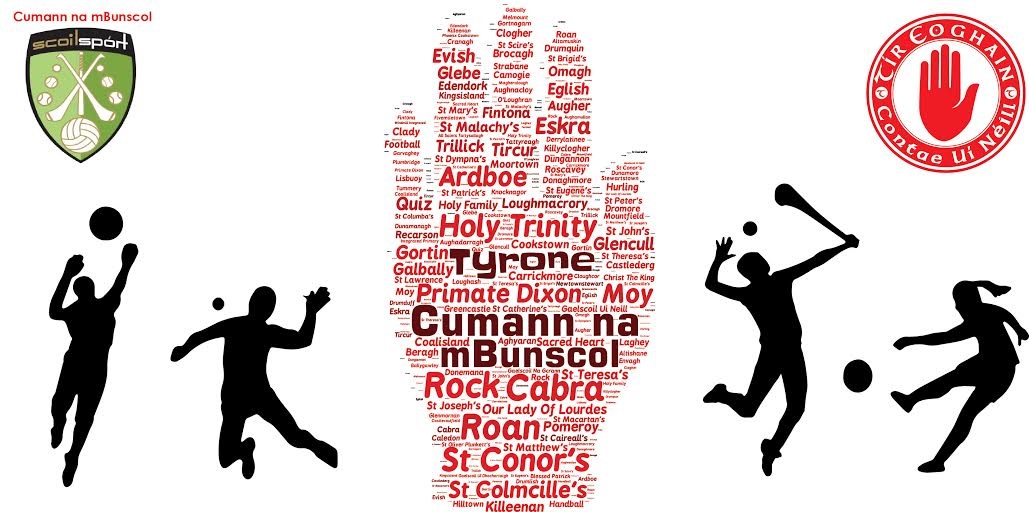 YEARLY REVIEW: 2019
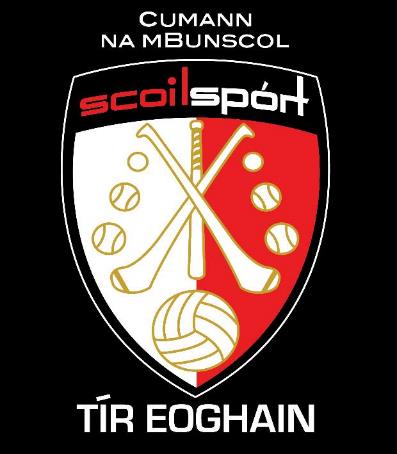 Affiliated schools 2019
We again smashed through the milestone 70 schools figure!
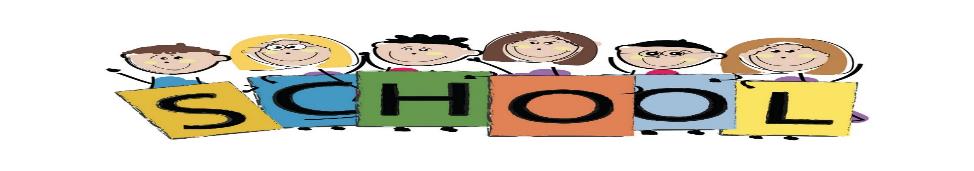 Twitter:
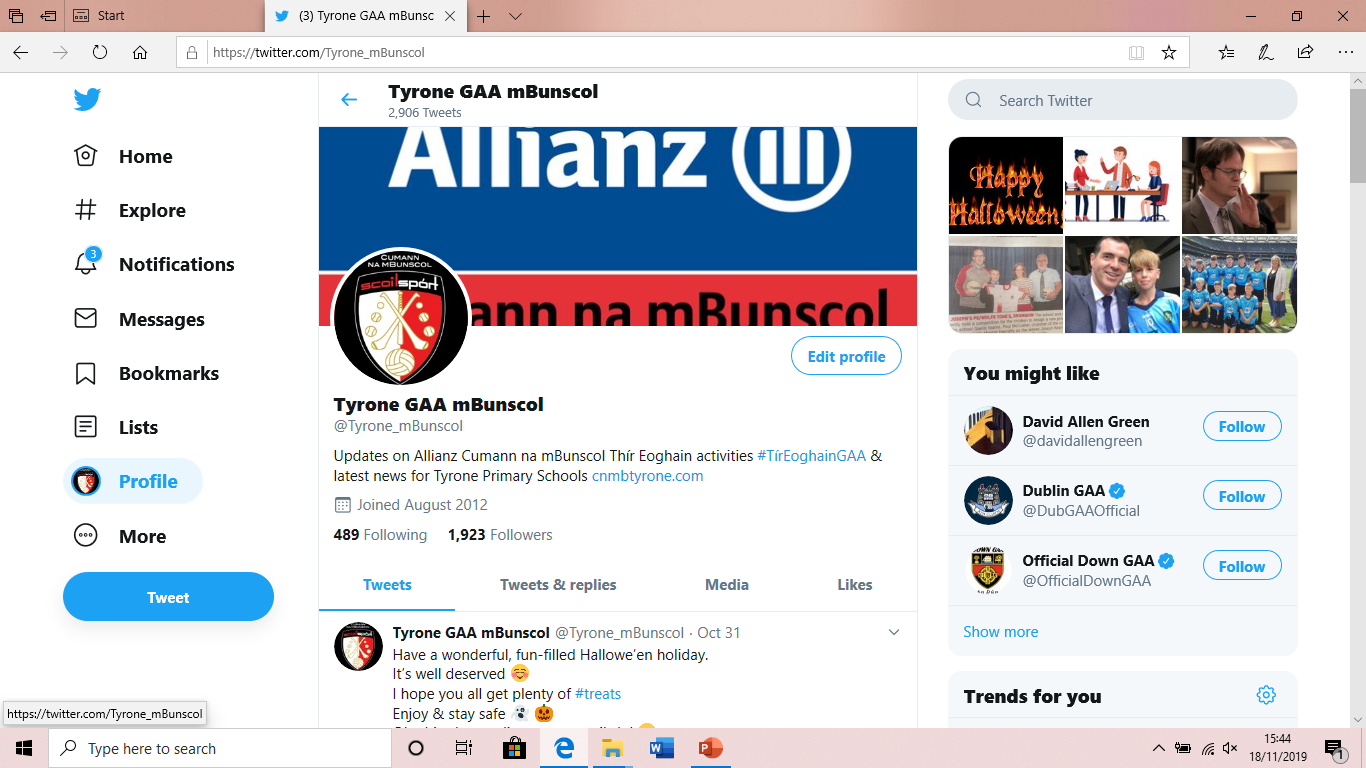 1,900 + followers!
@Tyrone_mBunscol
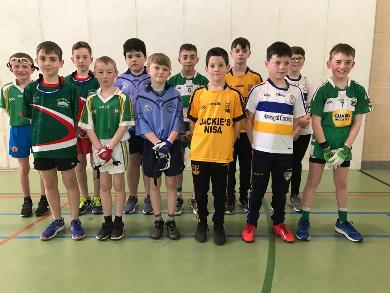 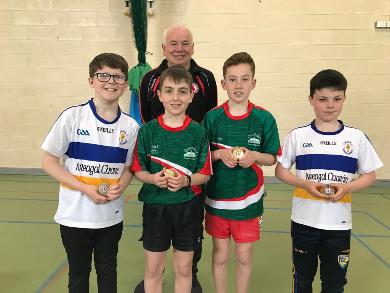 1-Wall Handball: 
St. Ciaran’s College, 
Ballygawley
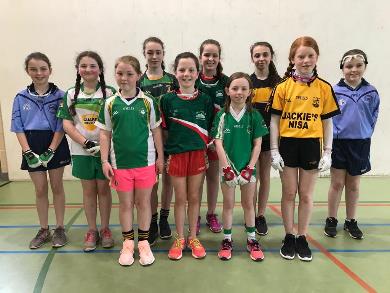 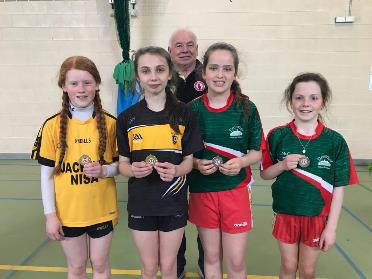 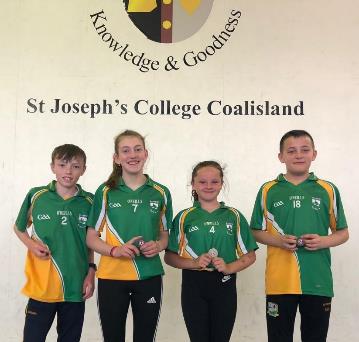 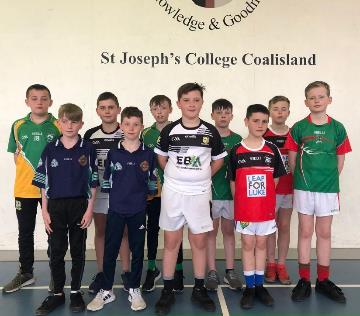 1-Wall Handball: 
St. Joseph’s College, 
Coalisland
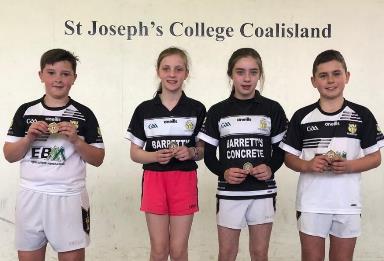 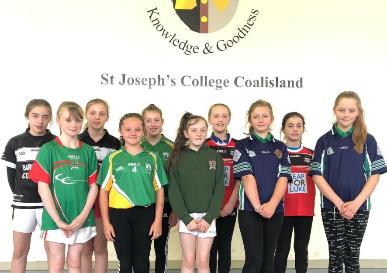 CnmB Quiz: Ulster Final 2019  - 
Hillgrove Hotel, Monaghan
St. Teresa’s P.S. Loughmacrory
St. Colmcille’s P.S. Carrickmore
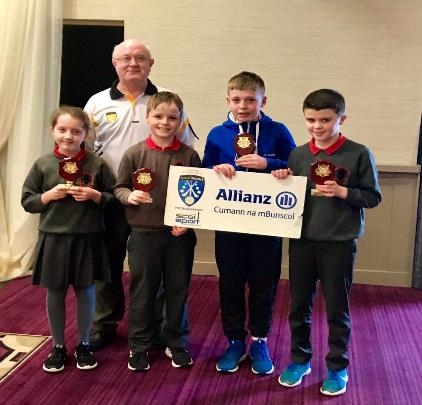 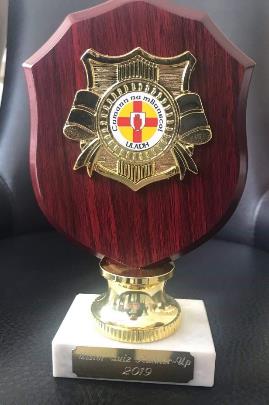 Tyrone Quiz Shield Winners 2019:
St. Teresa’s P.S.
LOUGHMACRORY
50/60 secured 2nd place in Ulster!
INDOOR HURLING: Tyrone CHAMPIONS 2019
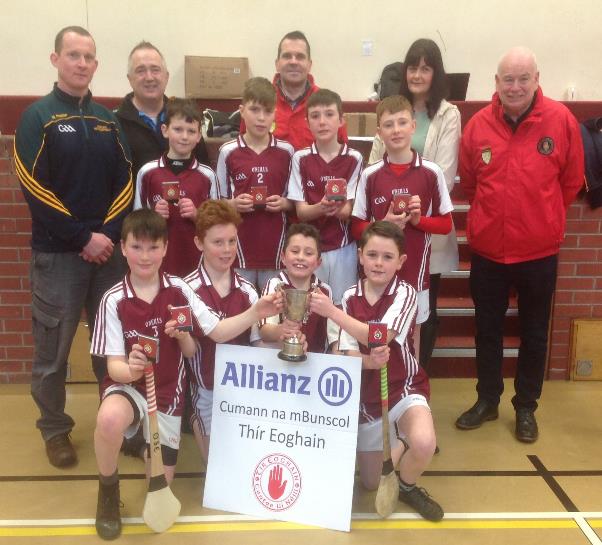 ST. RONAN’S P.S. 
RECARSON
INDOOR CAMOGIE: tyrone CHAMPIONS 2019
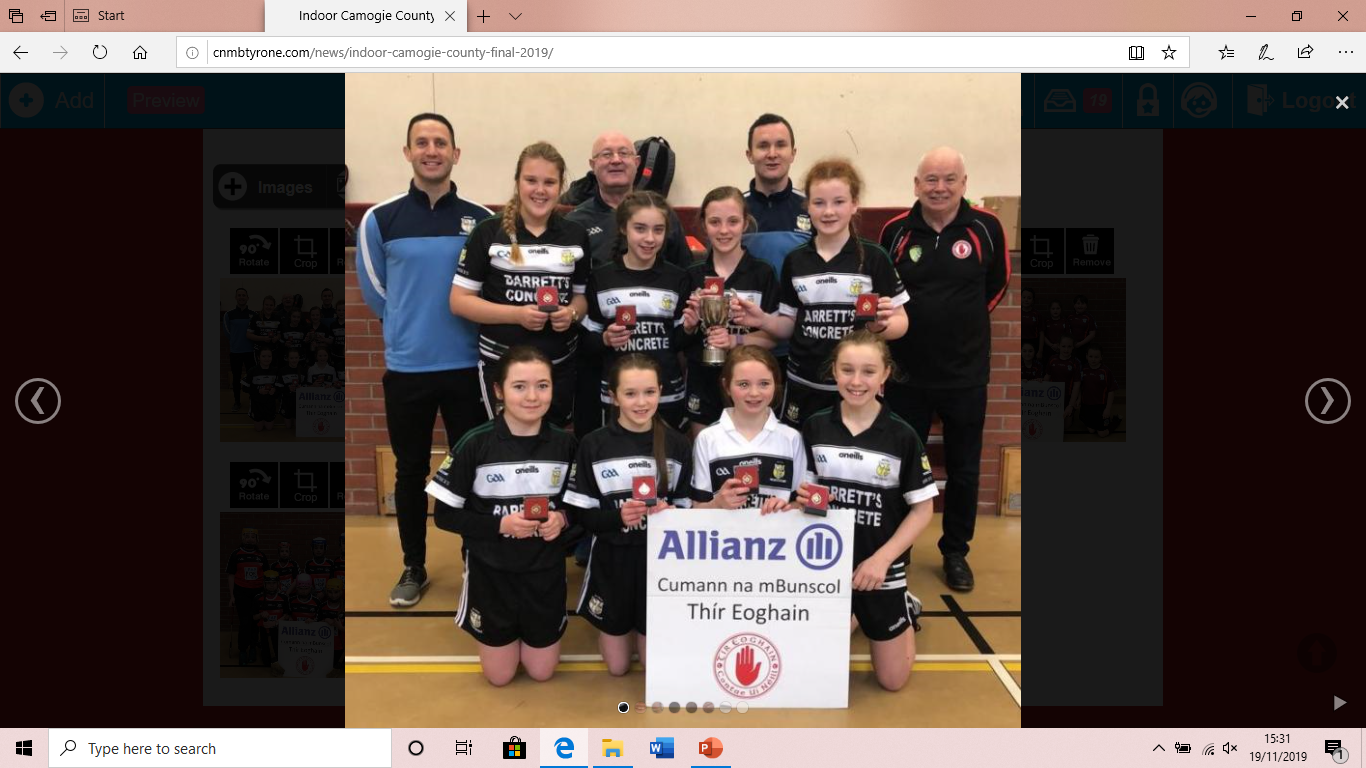 St. Patrick’s P.S.
      Roan
INDOOR girls’ football: TYRONE CHAMPIONS 2019
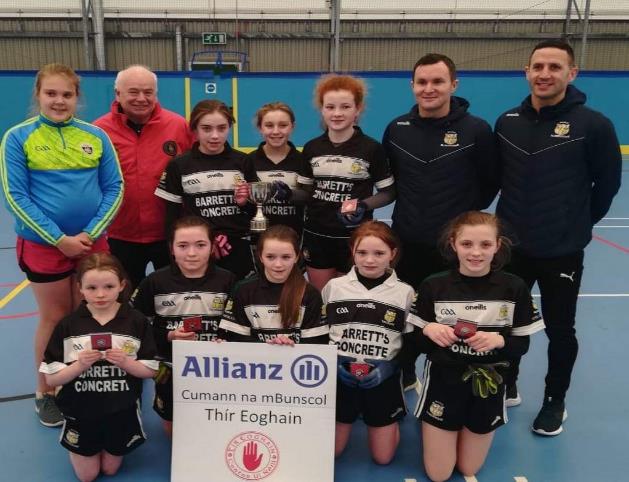 St. Patrick’s P.S. 
ROAN
INDOOR BOYS’ FOOTBALL: Tyrone CHAMPIONS 2019
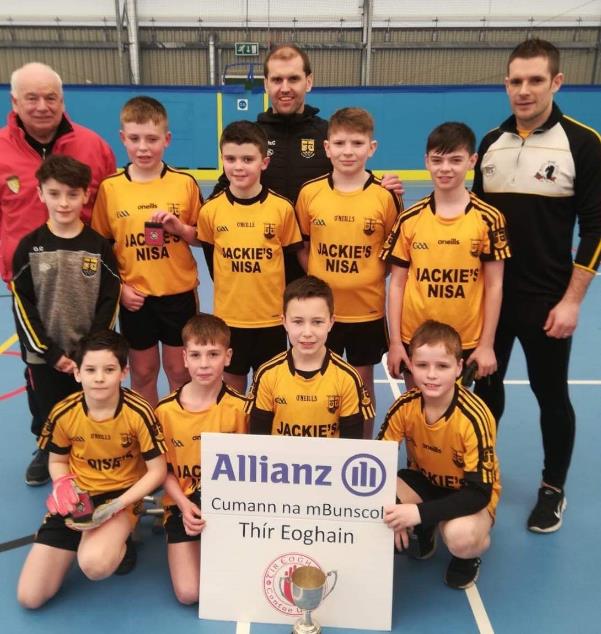 St. Teresa’s P.S. 
LOUGHMACRORY
TYRONE 4-Wall HANDBALL: U11 GIRLS – SINGLES & DOUBLES CHAMPIONS 2019
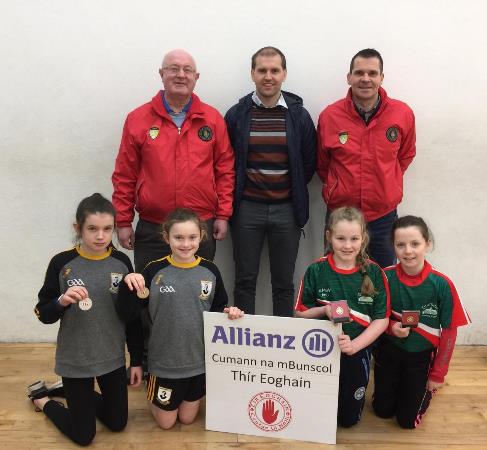 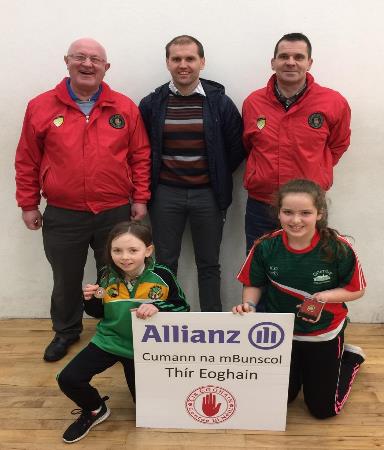 DRUMDUFF P.S.
DRUMDUFF P.S.
TYRONE HANDBALL: U13 GIRLS – SINGLES & DOUBLES CHAMPIONS 2019
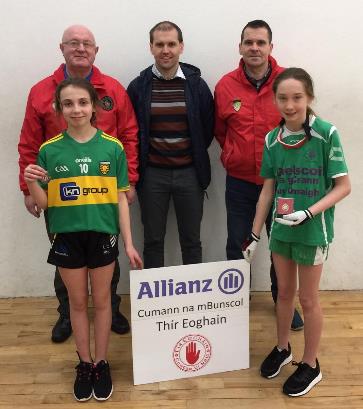 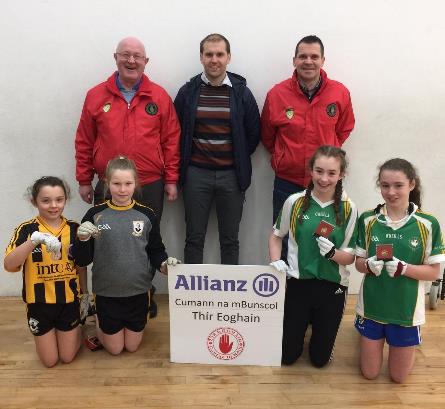 GAELSCOIL Na gCrann
CARRICKMORE
TYRONE HANDBALL: U11 BOYS – SINGLES & DOUBLES CHAMPIONS 2019
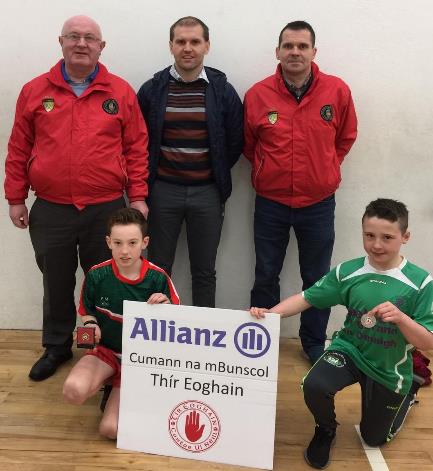 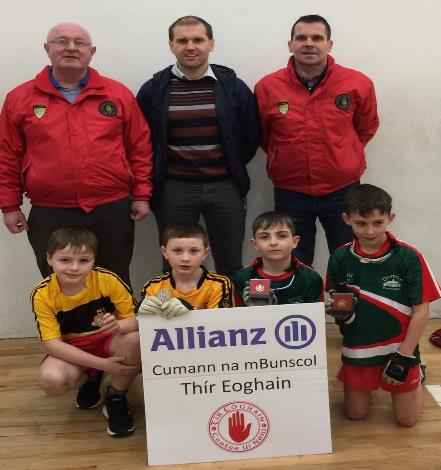 DRUMDUFF P.S.
DRUMDUFF P.S.
TYRONE HANDBALL: U13 BOYS – 
SINGLES & DOUBLES CHAMPIONS 2019
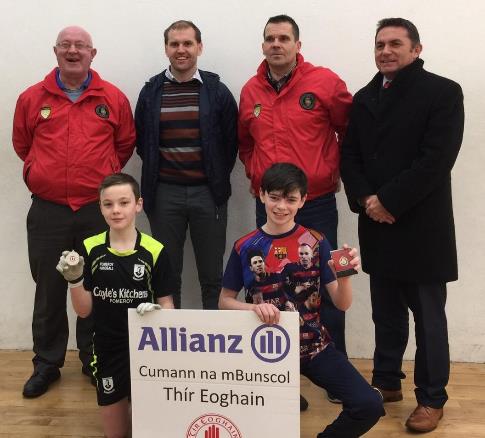 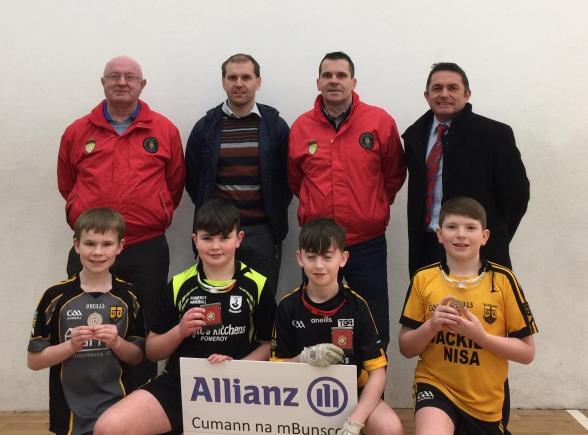 POMEROY
LOUGHMACRORY
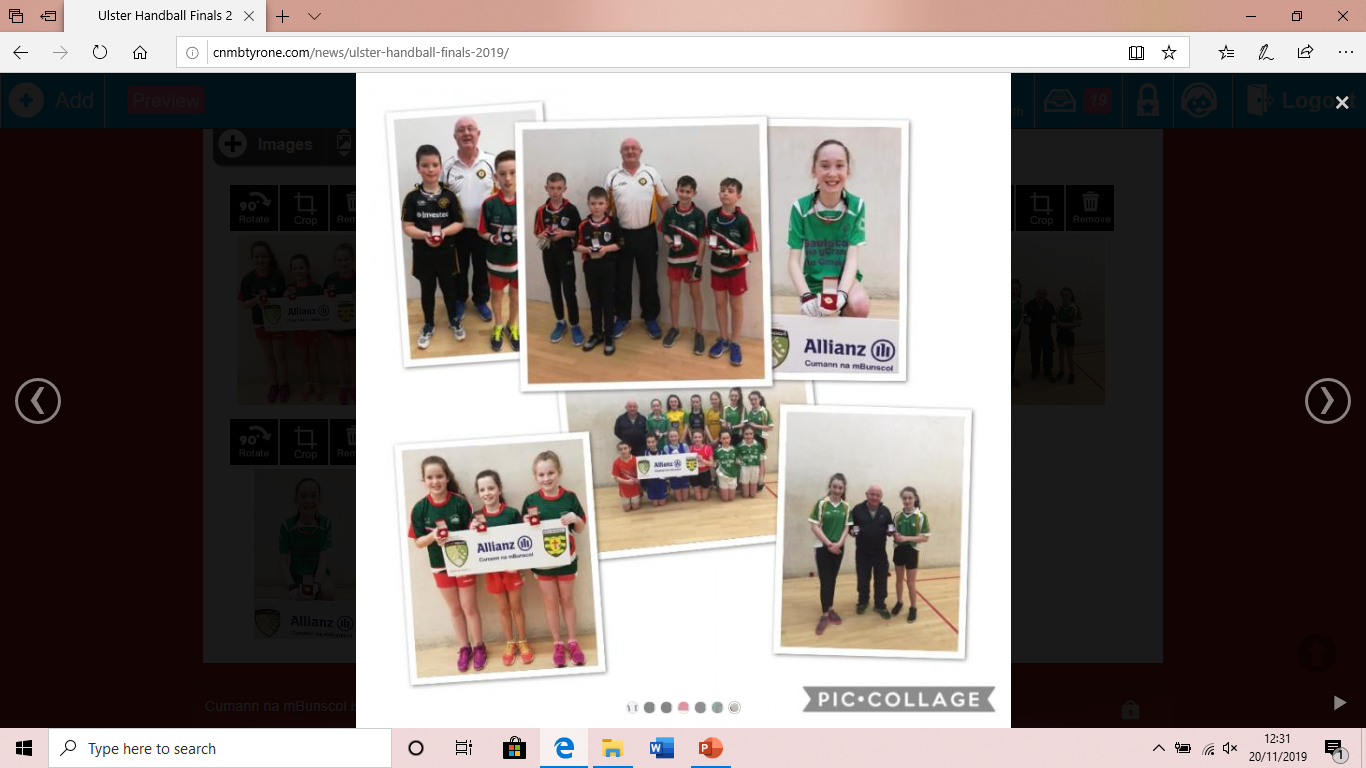 Ulster Handball 
Champions:
Belfast 2019
Annual County Outdoor Hurling Tournament: Carrickmore
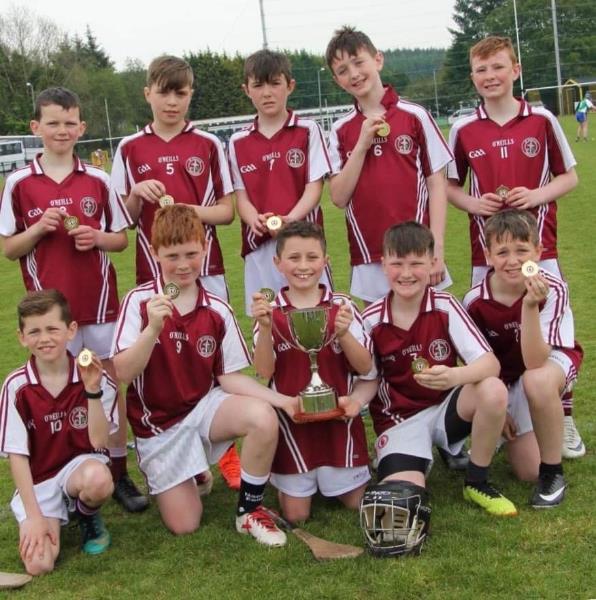 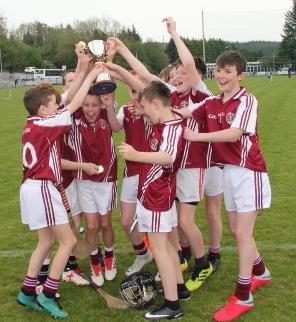 Winners:
St. Ronan’s P.S.
RECARSON
Annual County Outdoor Camogie Tournament: Eglish
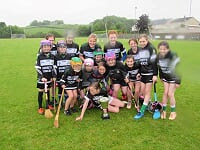 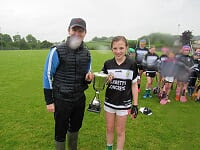 Captain Gemma Daly from Winners: 
Roan P.S.
FINALS’ DAY 2019
Garvaghey Complex
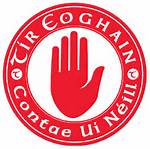 IGGY JONES’ 
CUP 
2019
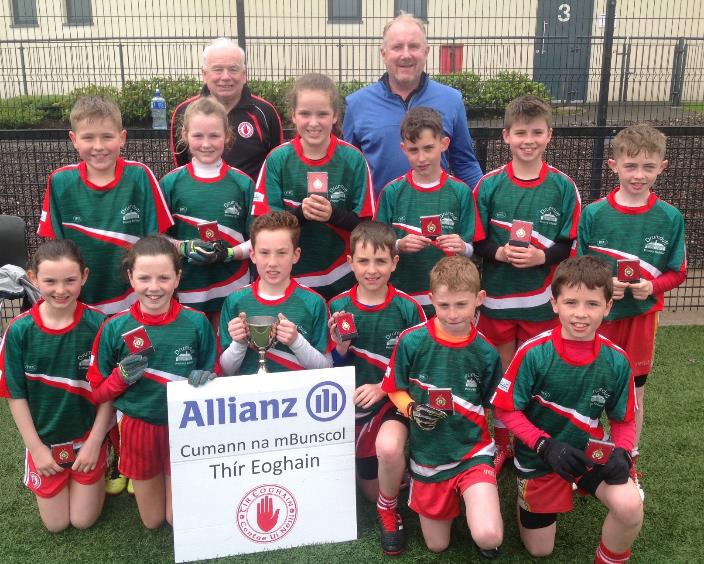 DRUMDUFF P.S.
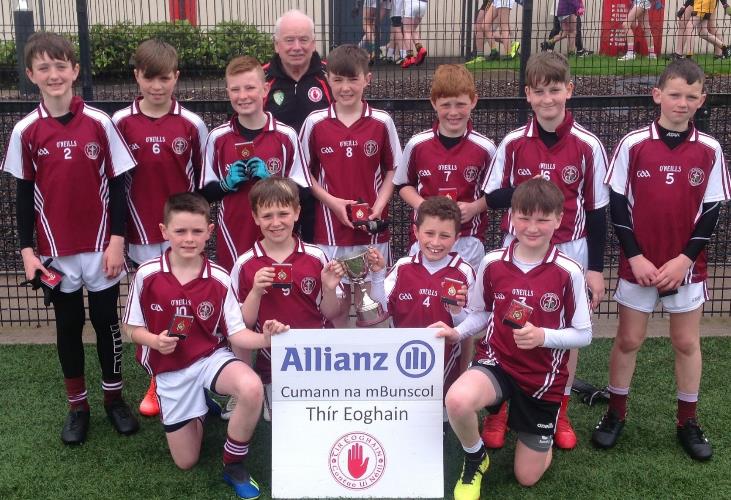 THADDY
 TURBITT
 CUP 2019
St. Ronan’s P.S.
    RECARSON
Cumann na mBunscol Cup
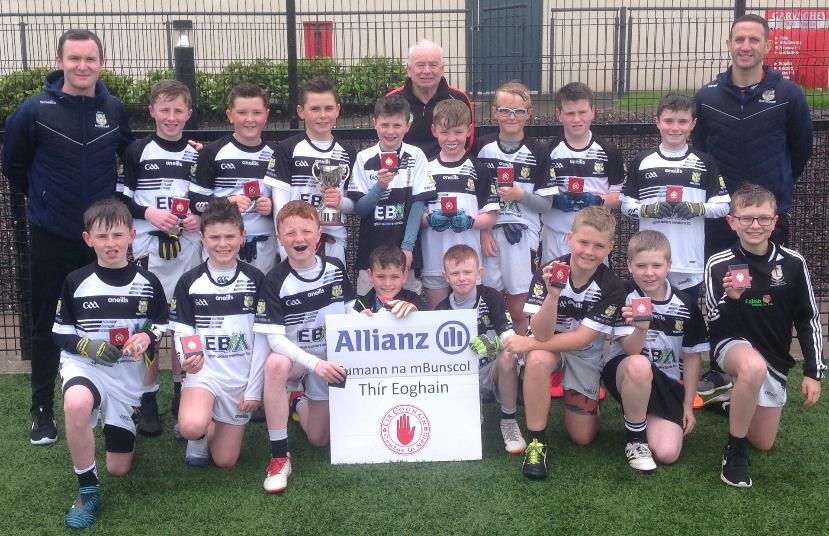 ROAN St. Patrick’s P.S.
LADIES’ 
SHIELD
2019
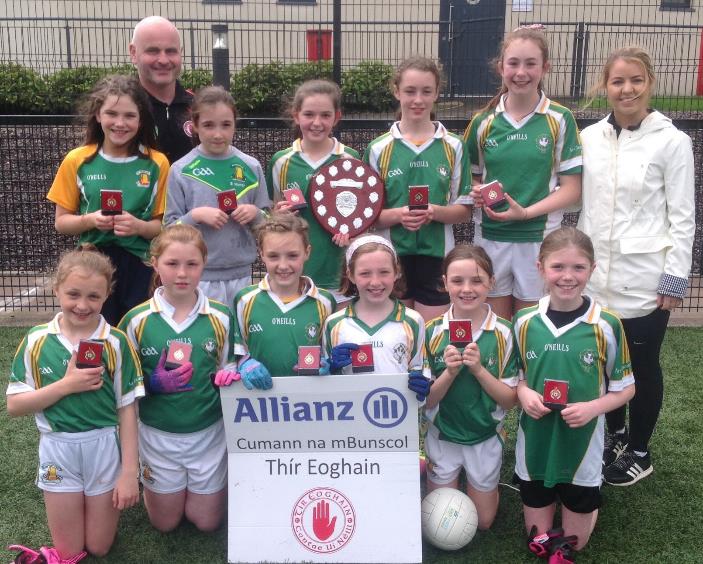 St. Colmcille’s P.S. 
CARRICKMORE
LADIES’
CUP  Winners 2019
St. Patrick’s P.S.
      ROAN
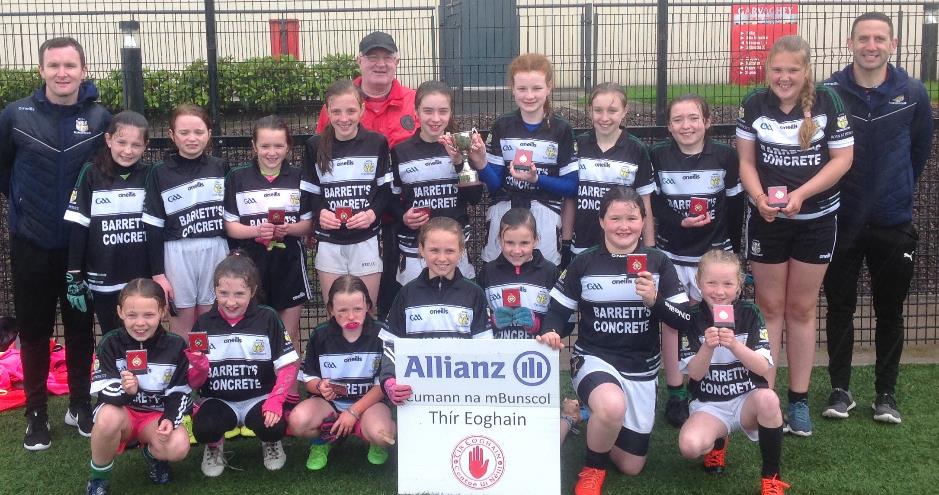 ALLIANZ CUP
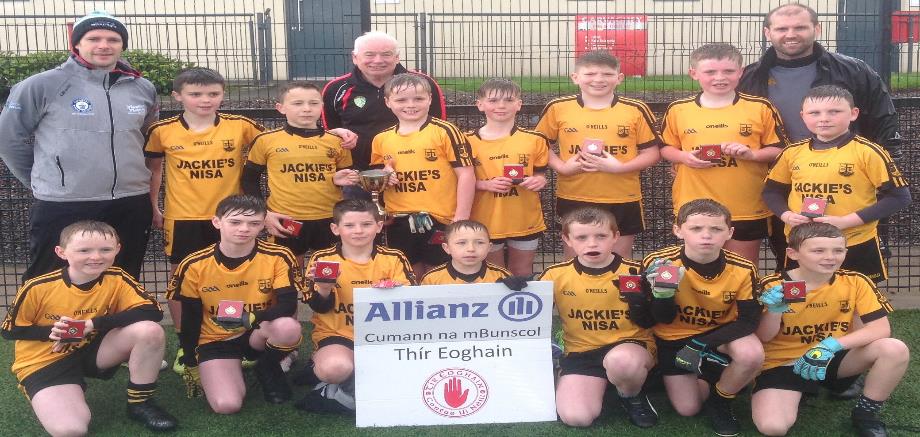 St. Teresa’s P.S. LOUGHMACRORY
Tír Eoghain v Doire Preliminary Rd
  Ulster SFC Mini Games: Sunday 12 May 2019
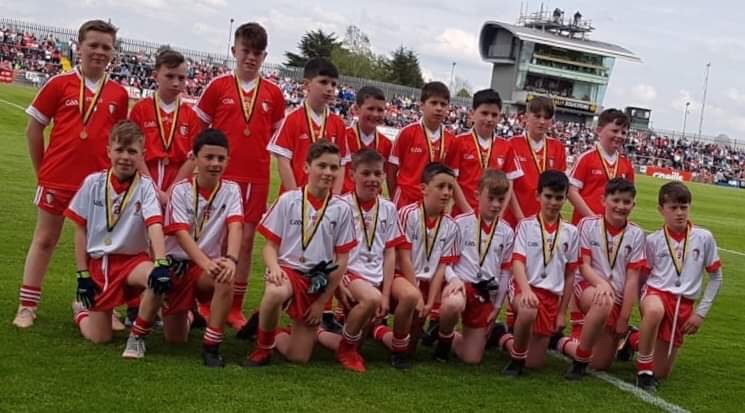 Commemorative t-shirts
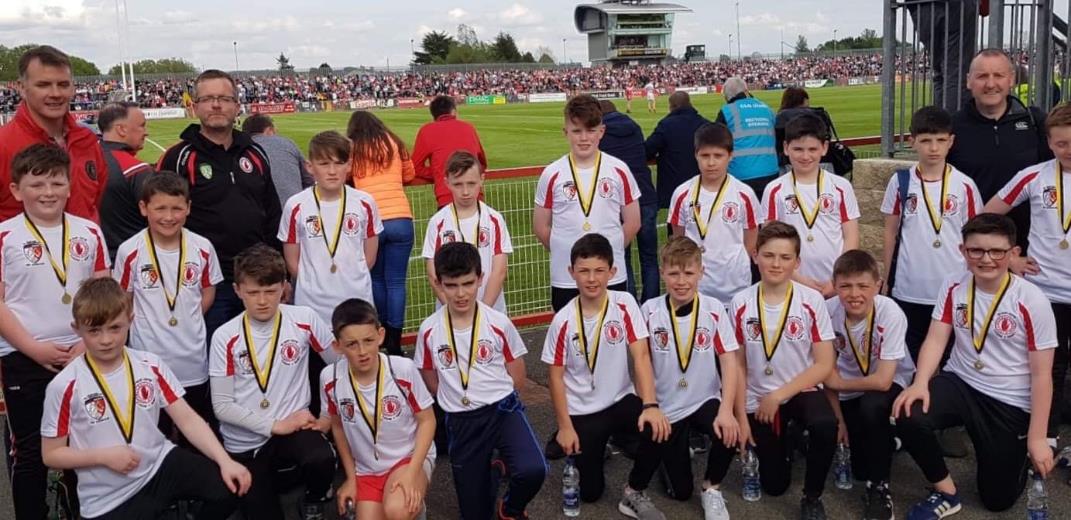 Tír Eoghain v Aontroim ¼ Final
  Ulster SFC Mini Games: Sat 25 May 2019
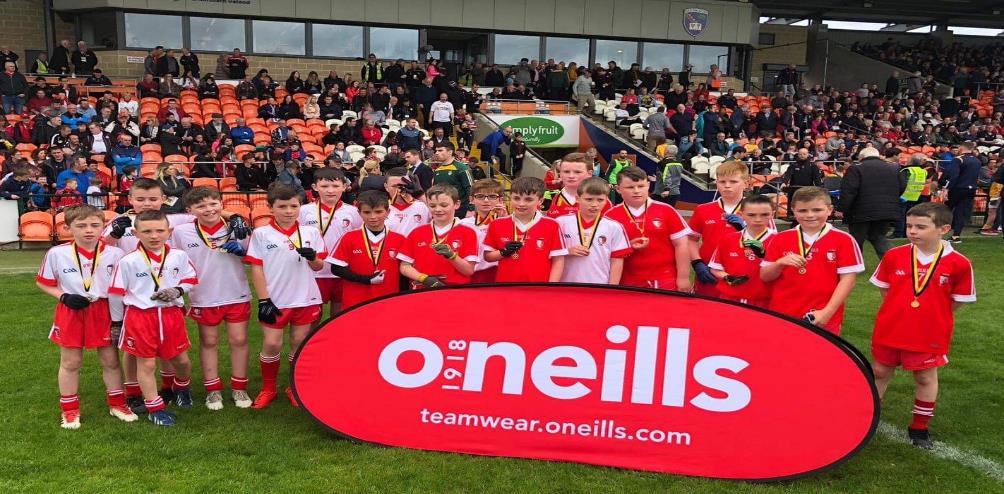 Commemorative t-shirts
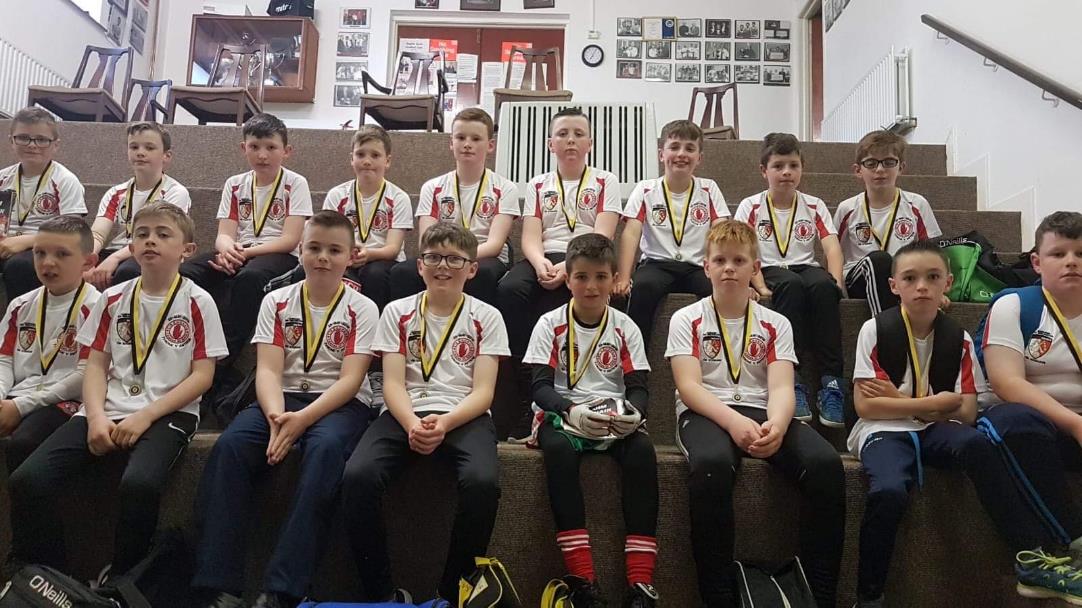 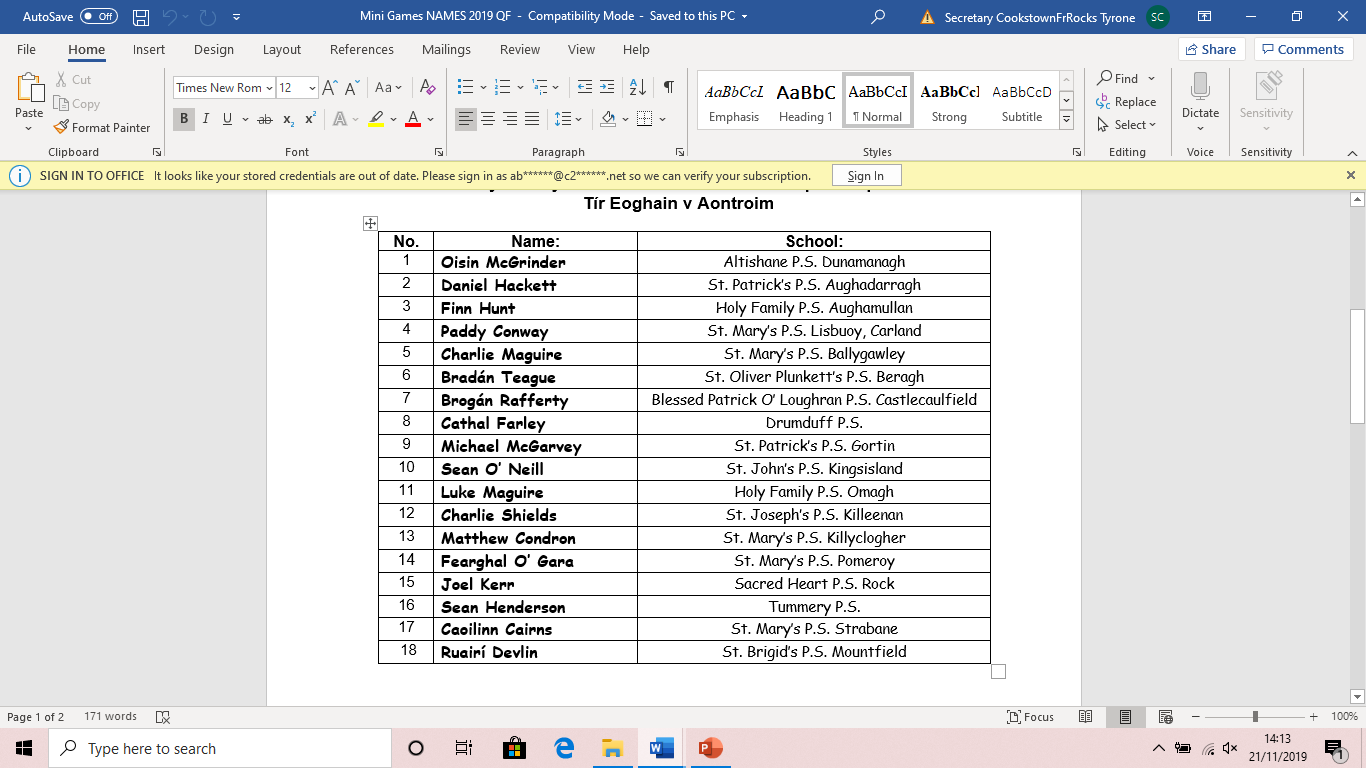 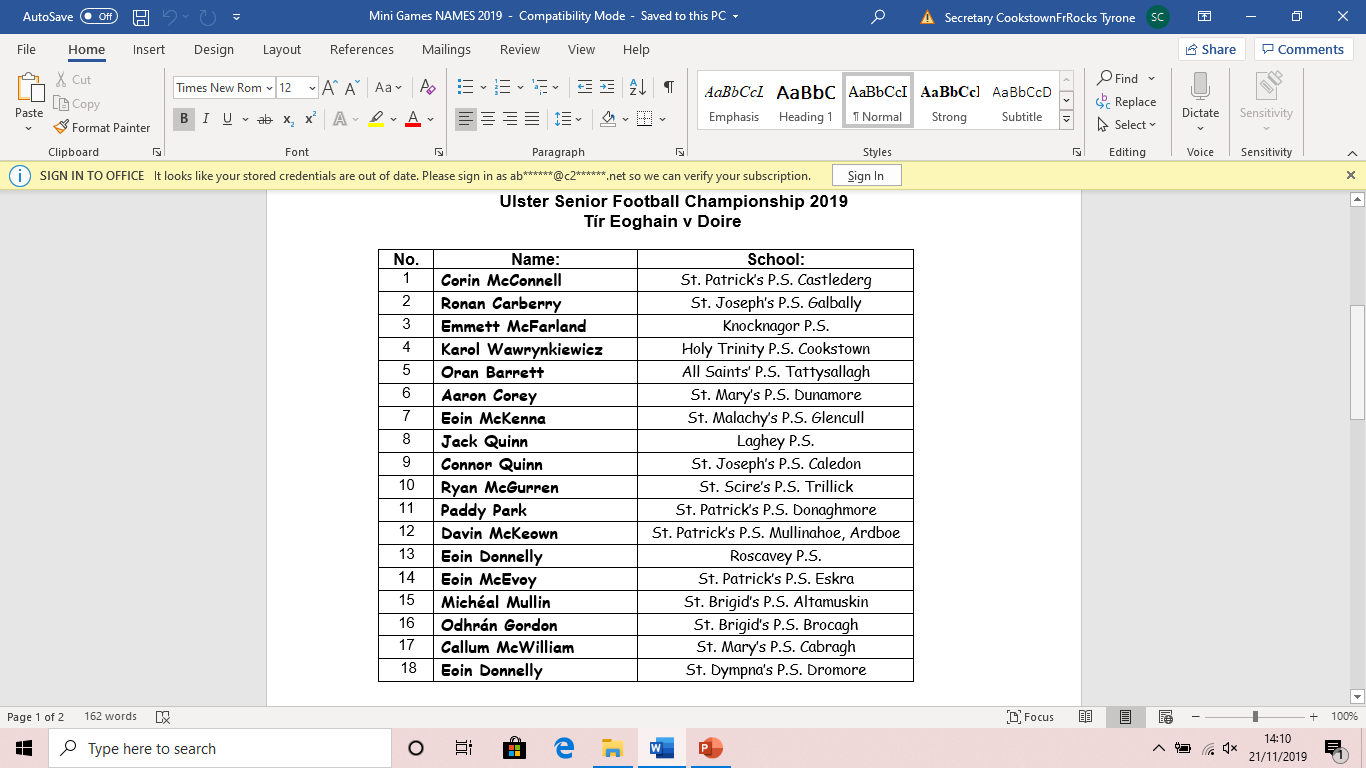 An Cabhán v Dún na nGall: 
Ulster SFC Final Sunday 23 June 2019
Darren McAnespie
St. Mary’s P.S. Aughnacloy
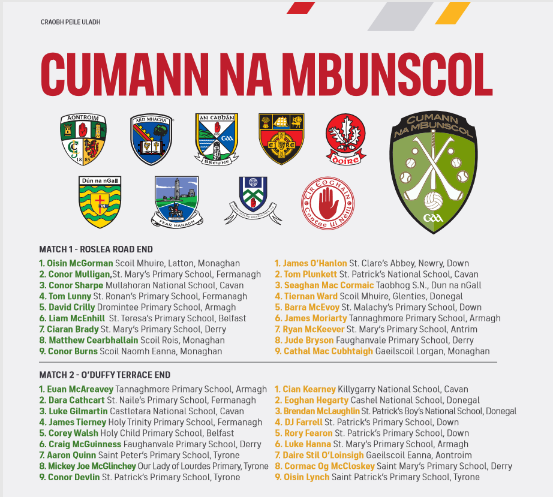 Eoghan Conway
Our Lady of Lourdes P.S. Greencastle
Darragh Devlin
St. Patrick’s P.S. Mullinahoe
Ross Daly
Roan St. Patrick’s P.S.
Ard Mhaca v Tír Eoghain v ‘Friendly’ lol
	 	    Garvaghey: June 2019
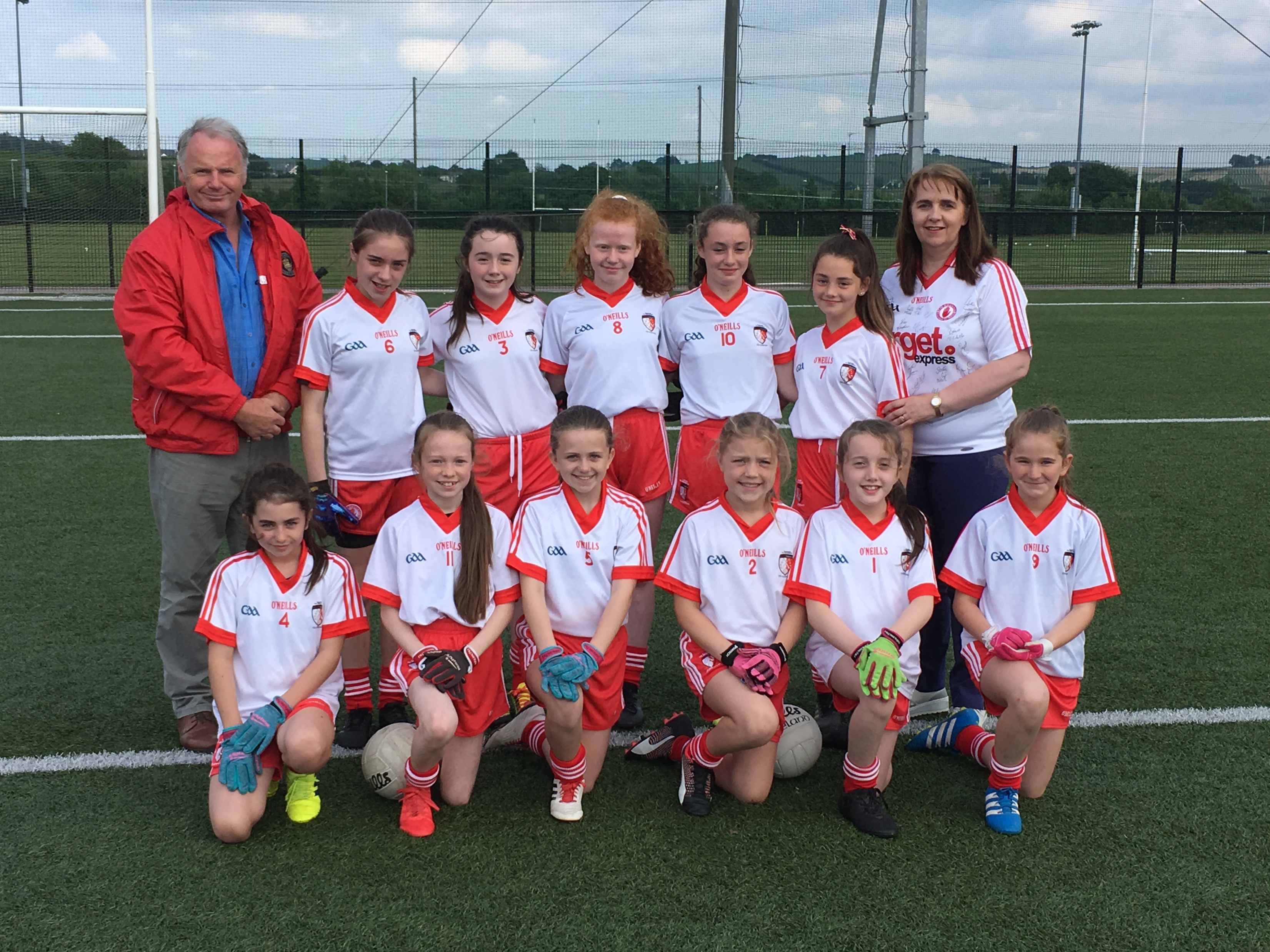 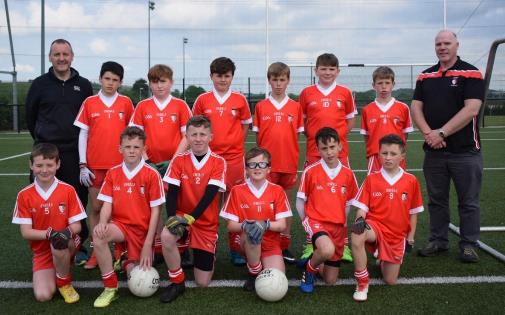 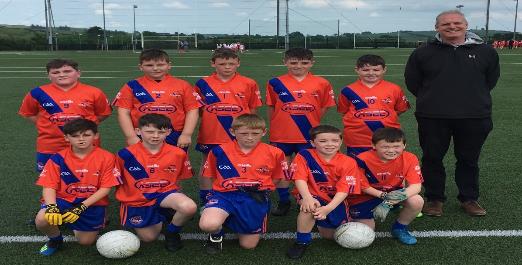 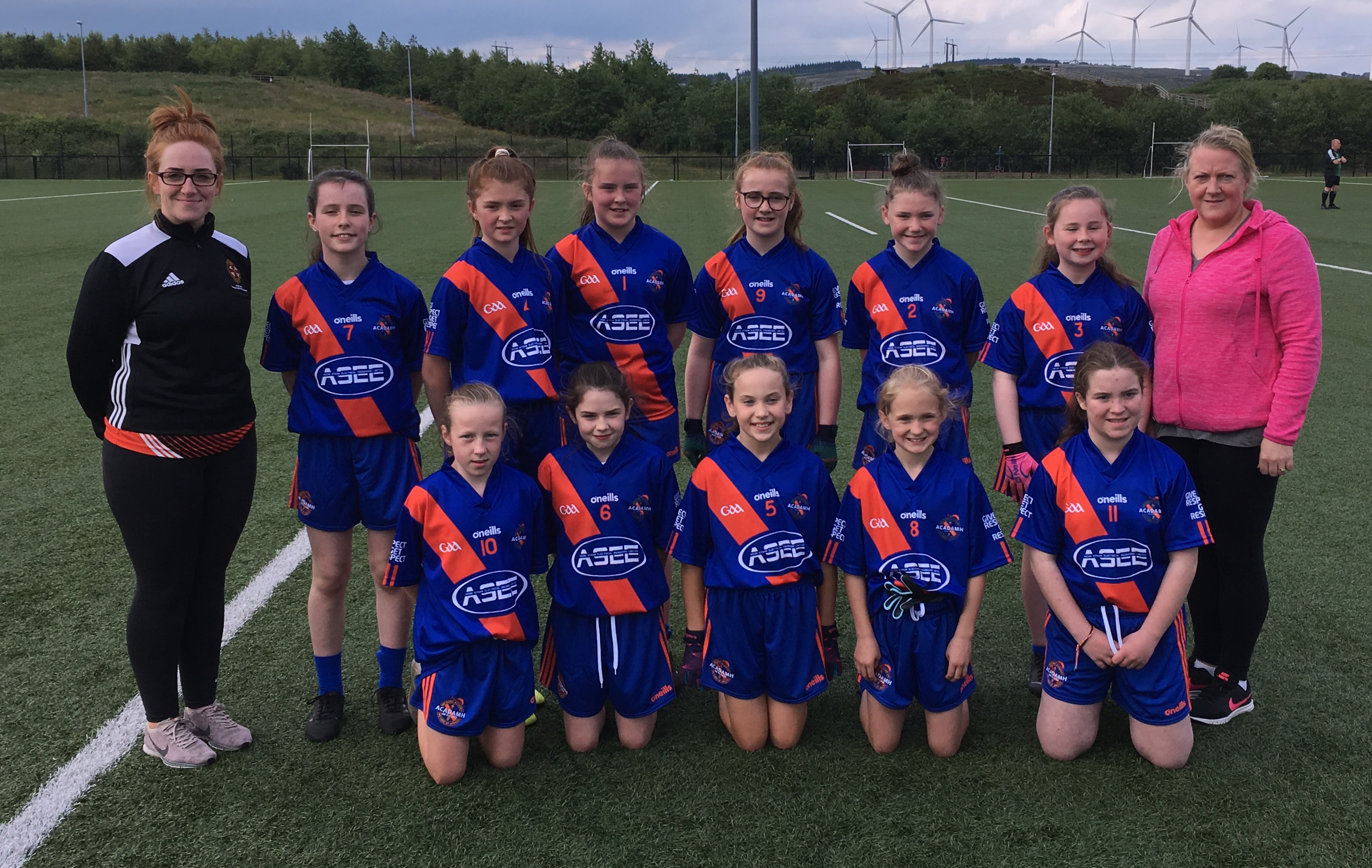 Páirc an Chrócaigh
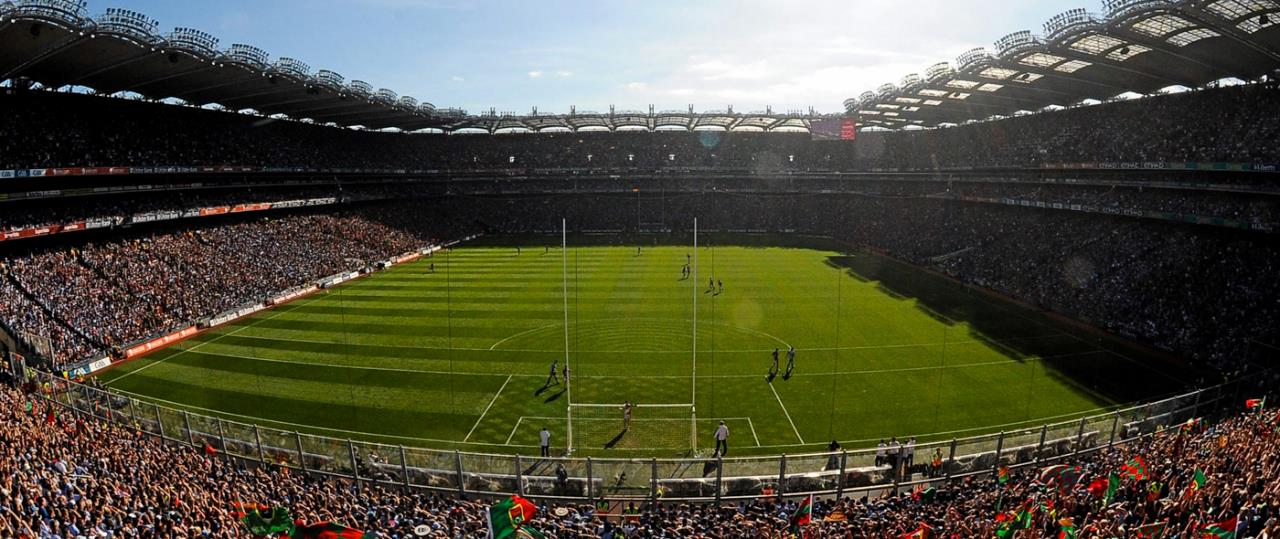 All-Ireland SHC Semi-Final
Cody Gallagher: Roan St. Patrick’s P.S. 
Cahir Keyes: All Saints’ P.S. Tattysallagh
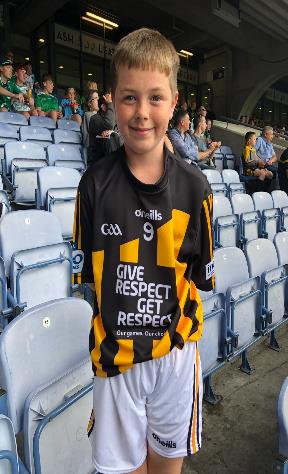 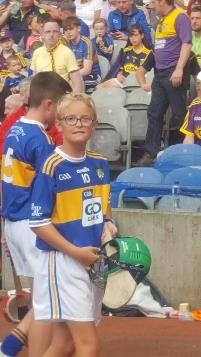 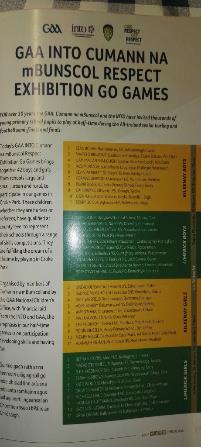 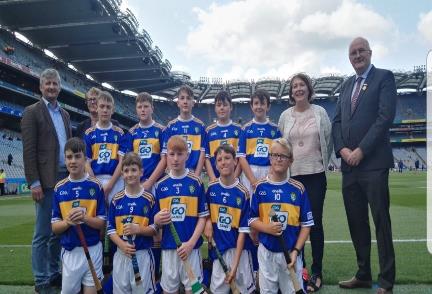 All-Ireland SHC Final
Catherine Moohan: St. Patrick’s P.S. Dungannon
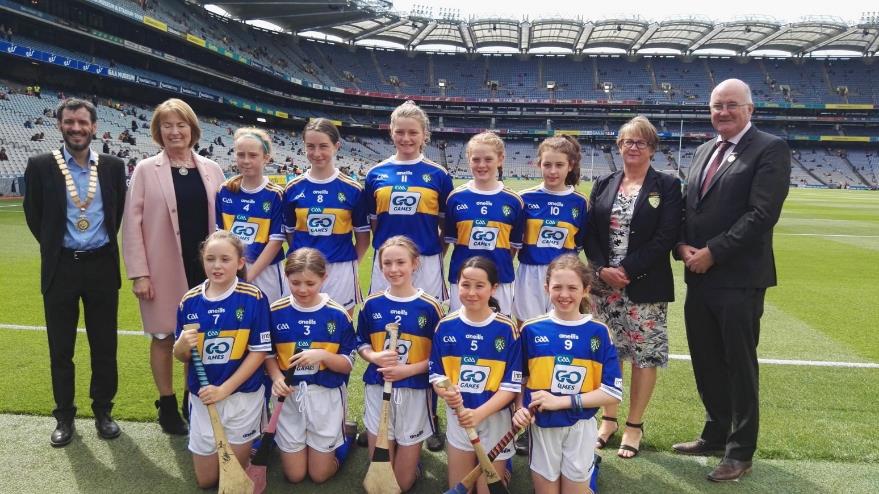 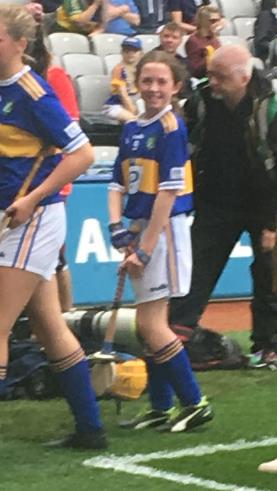 All-Ireland SFC Semi-Final
Ella Tracey
St. Mary’s P.S. Dunamore
Laura Duff
St. Teresa’s P.S. 
Loughmacrory
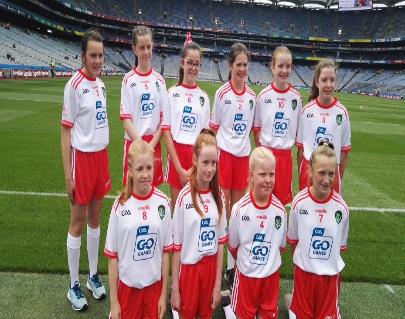 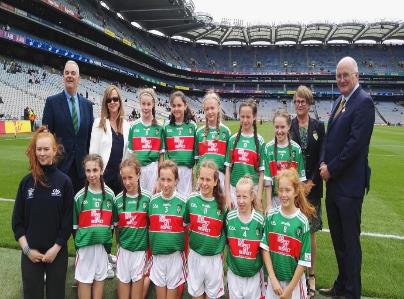 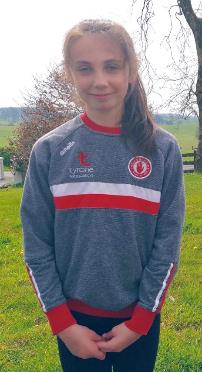 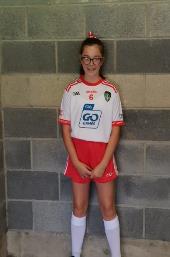 All-Ireland SFC Final: 
Pearse McDonald: St. Teresa’s P.S. Loughmacrory
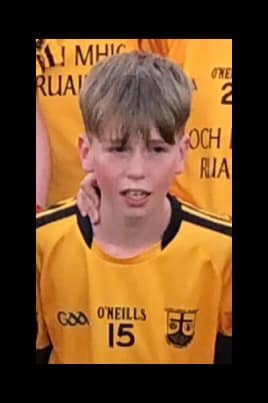 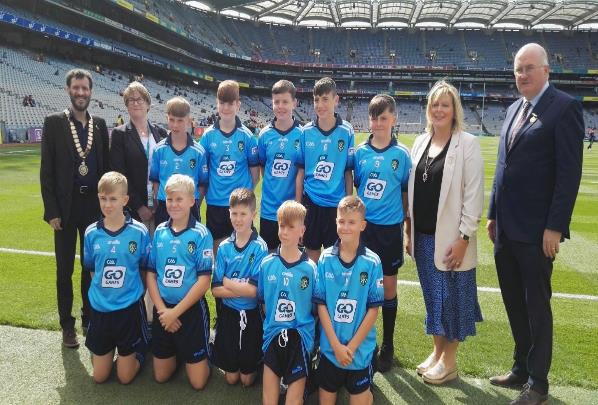 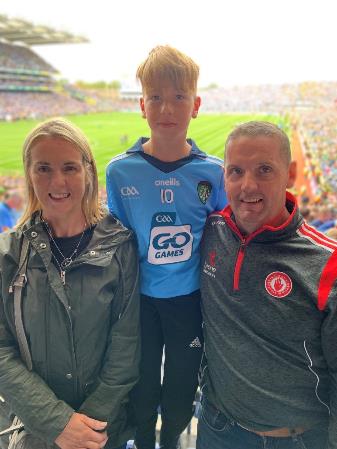 Small GAA School of The Year: 2019 Award
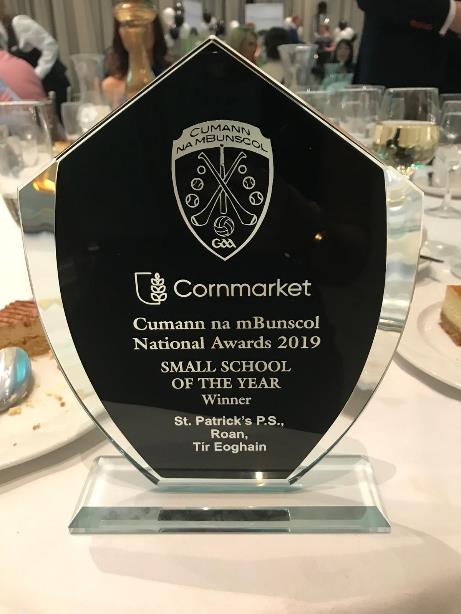 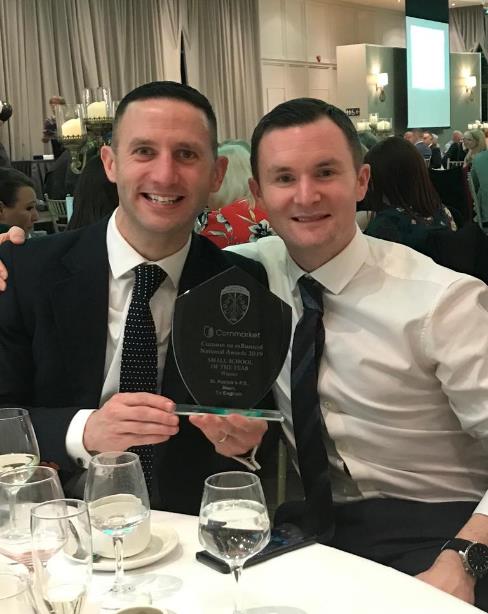 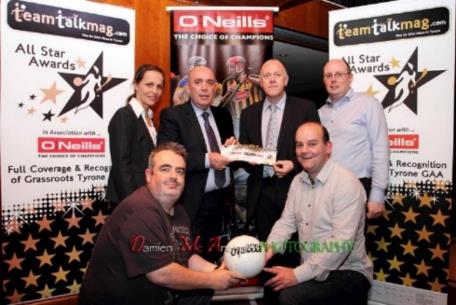 Go raibh maith agaibh
TEAMTALKmag.com
Noel, Damian, Benny
& Kevin
Eugene McConnell PRO
Mark Conway Club Tyrone
Benny Hurl Coaching & Games
Brian Laverty, Coaches & Staff Garvaghey
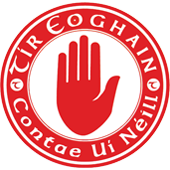 Sin é
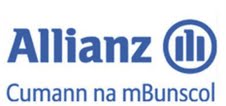 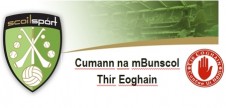 Comhghairdeas    go léir!
Tír Eoghain abú
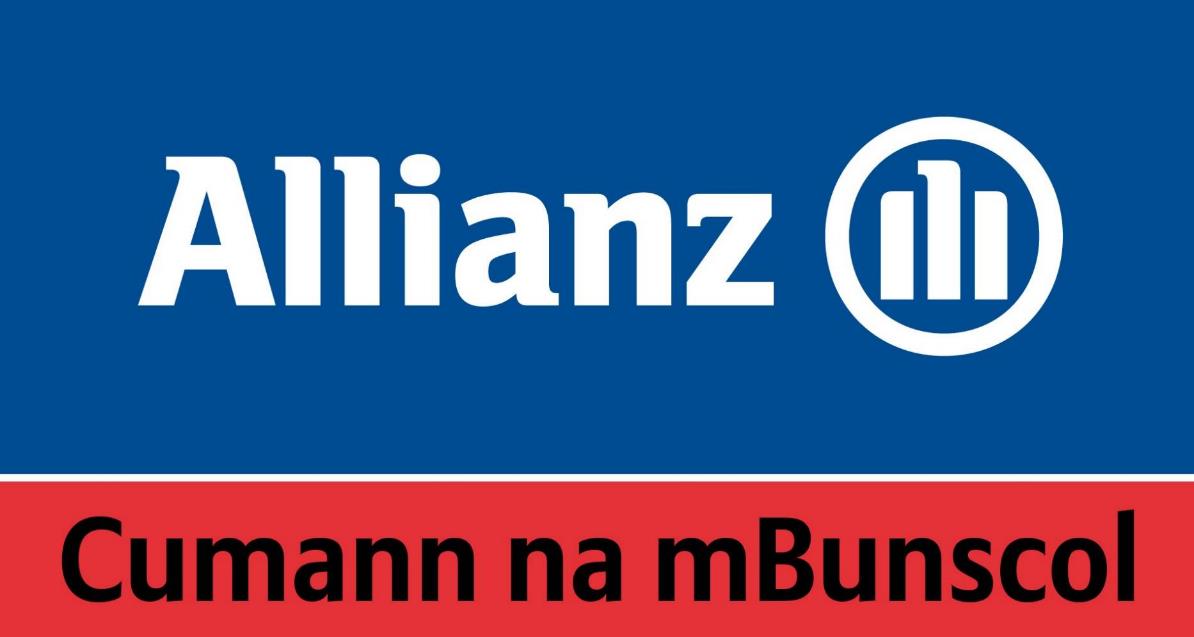